3
2
4
1
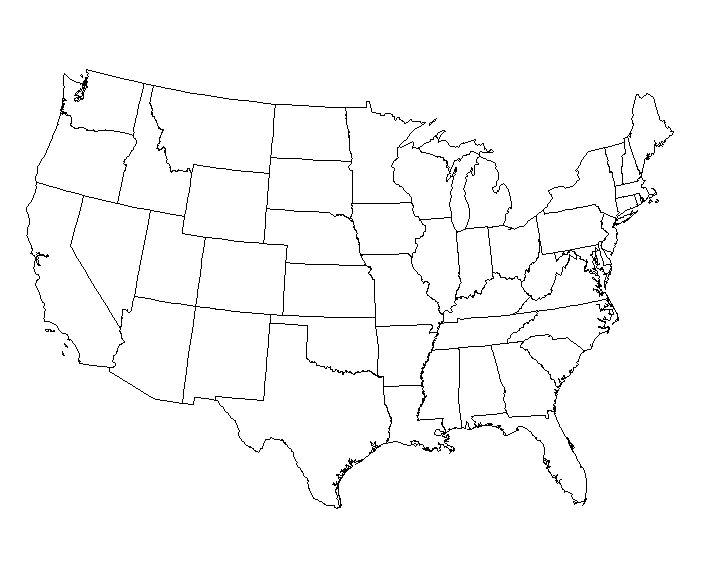 1
2
4
3
1
3
2
4
1
3
4
2
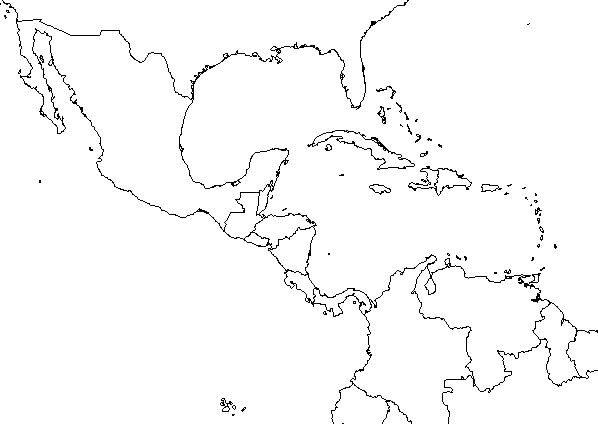 1
2
3
4
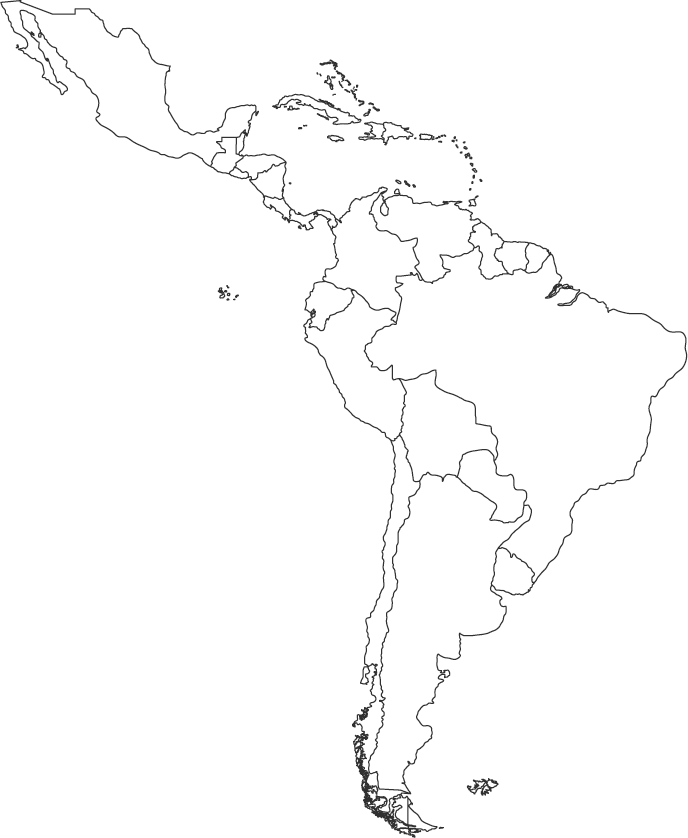 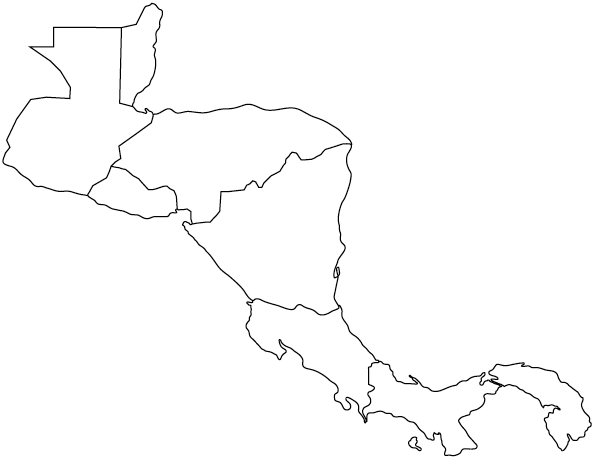 4
1
Central 
America
3
2
South 
America
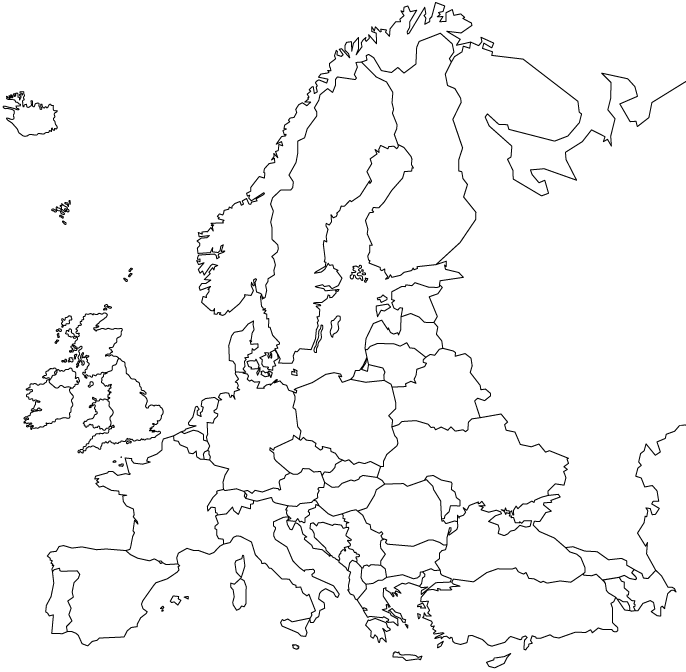 2
1
3
4
4
2
3
1
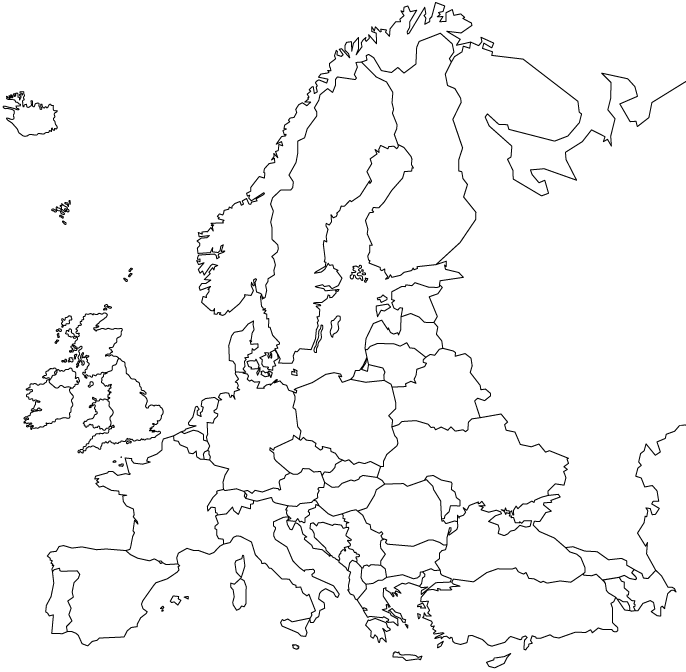 1
4
2
3
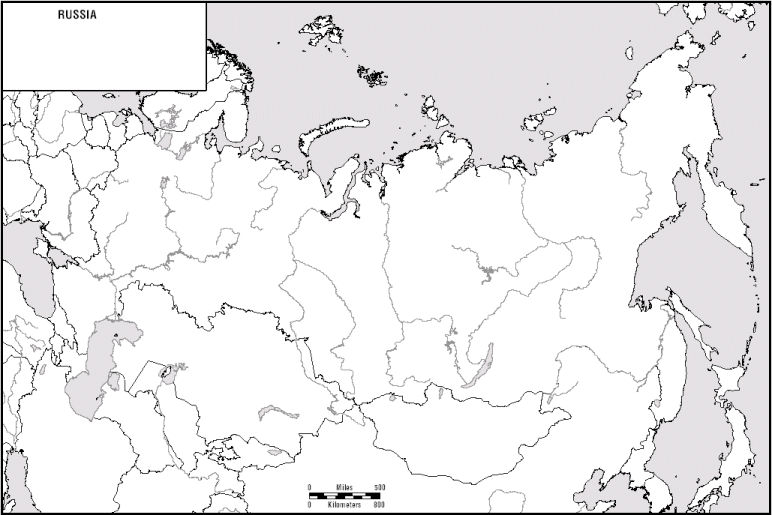 4
1
3
2
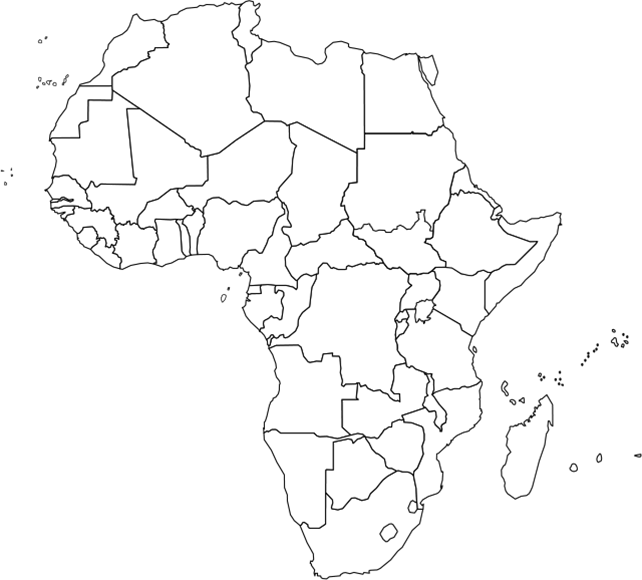 1
2
4
3
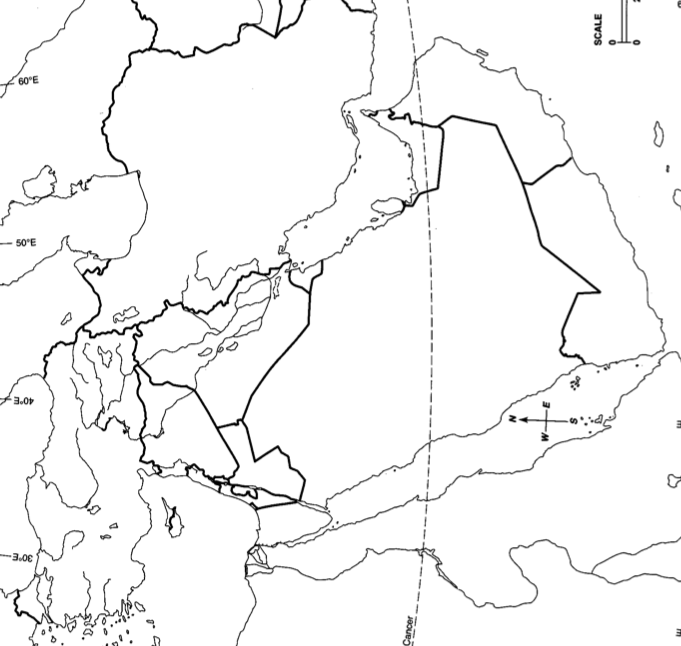 3
4
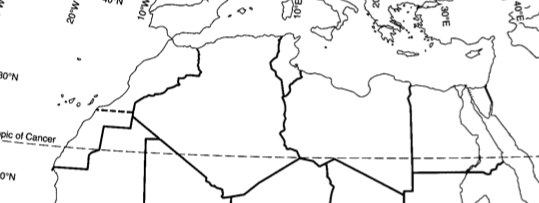 2
1
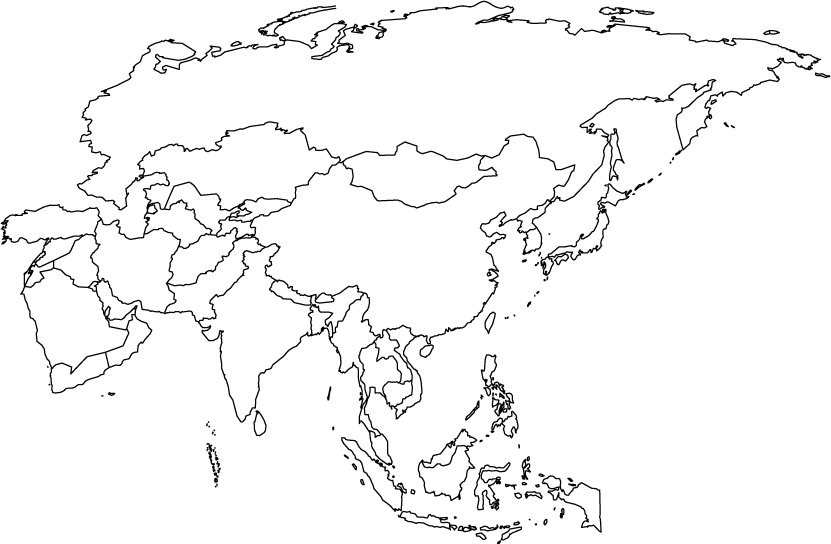 1
3
2
4
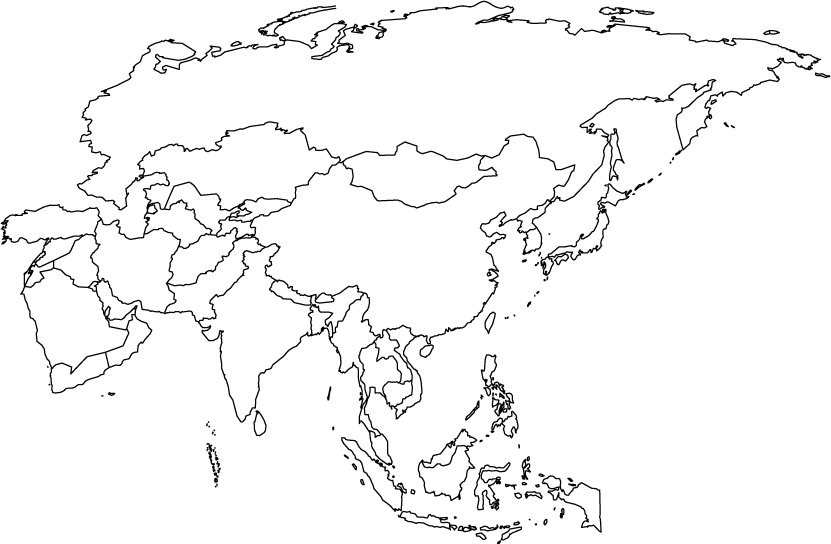 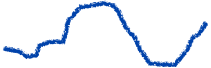 2
1
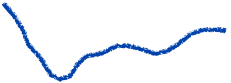 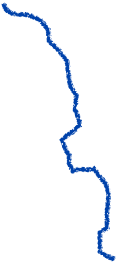 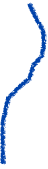 4
3
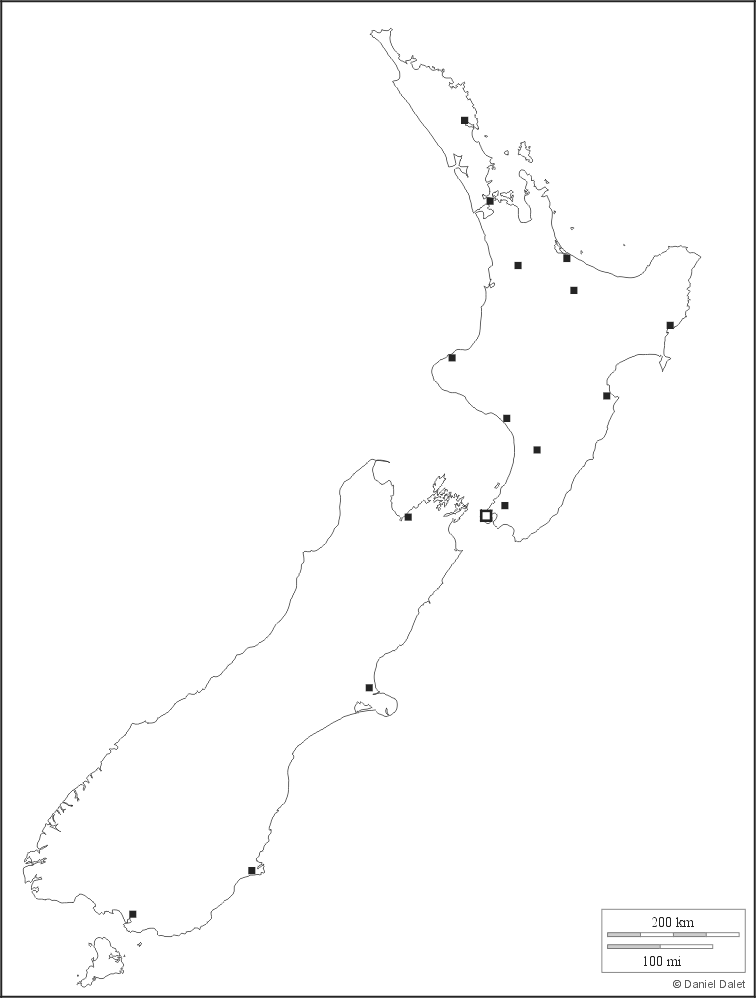 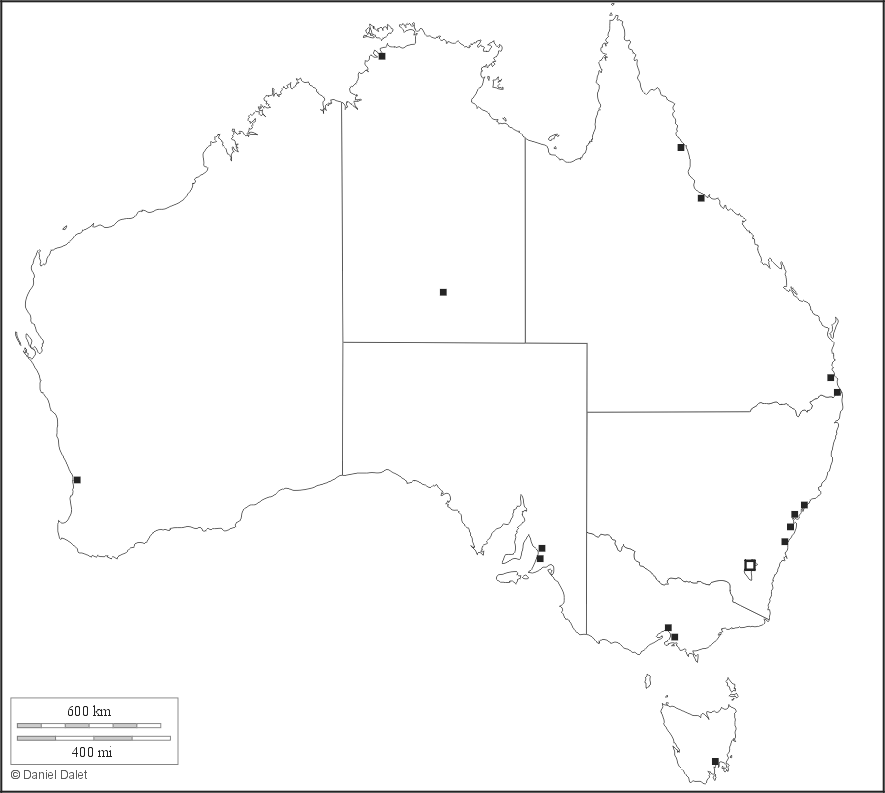 1
2
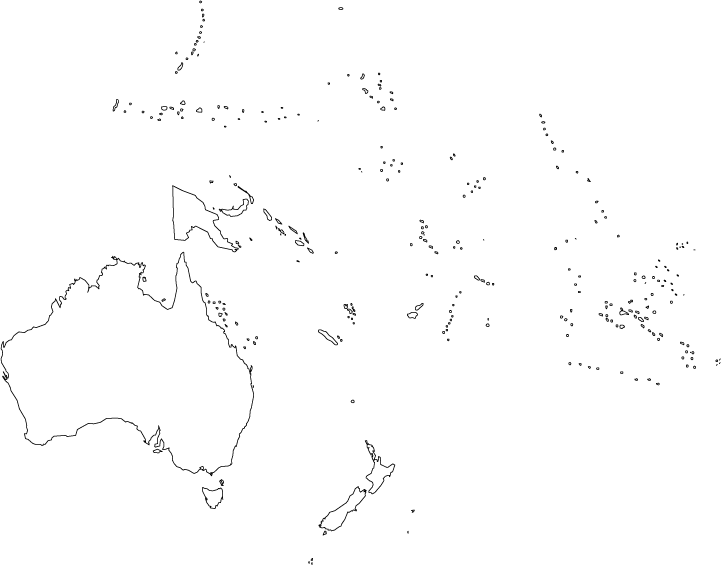 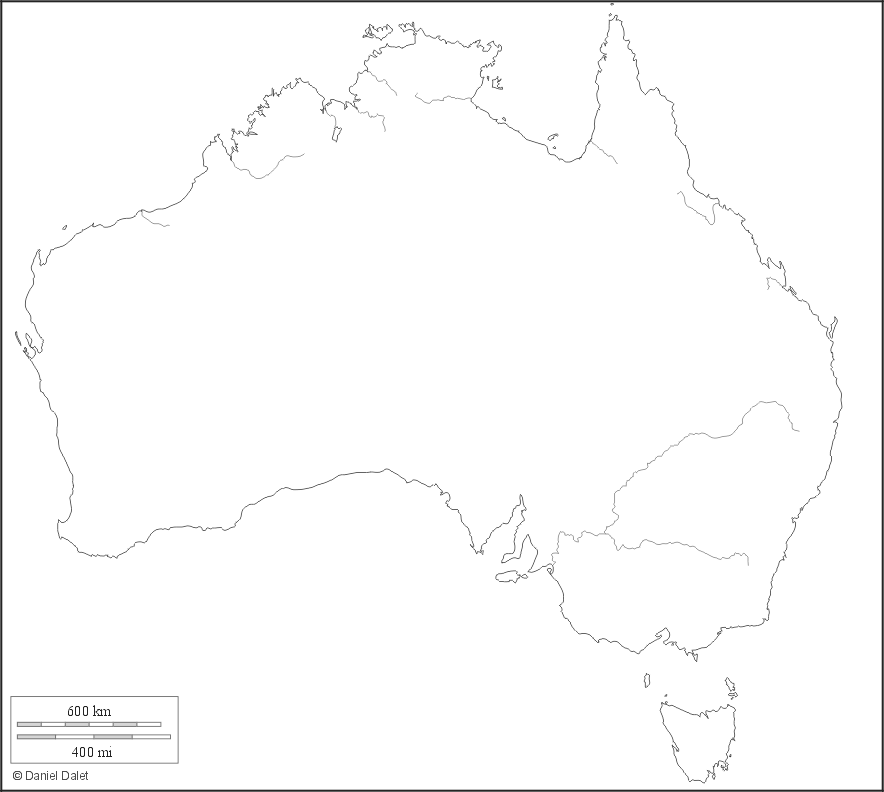 4
3